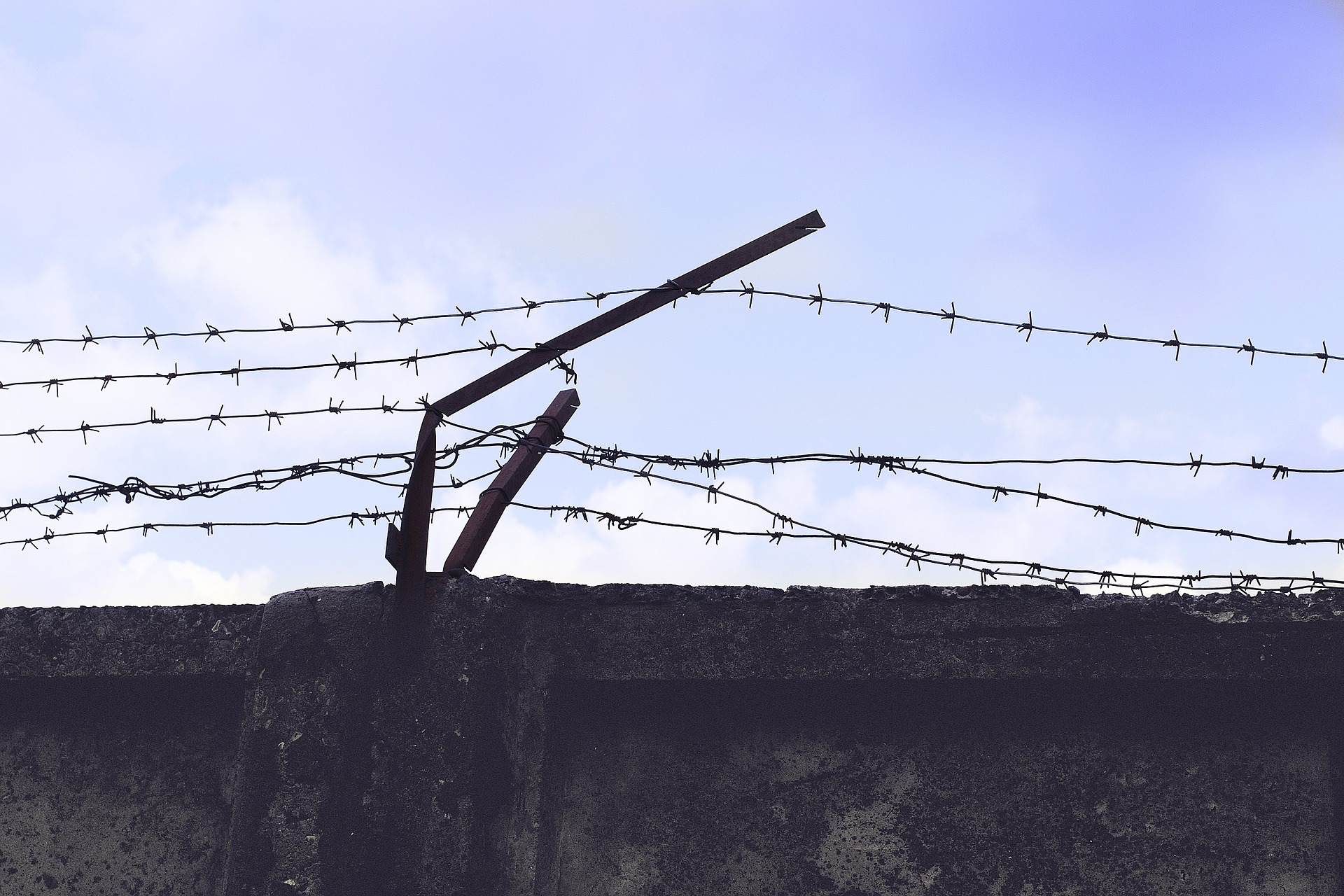 BQ2 Values Lesson 2
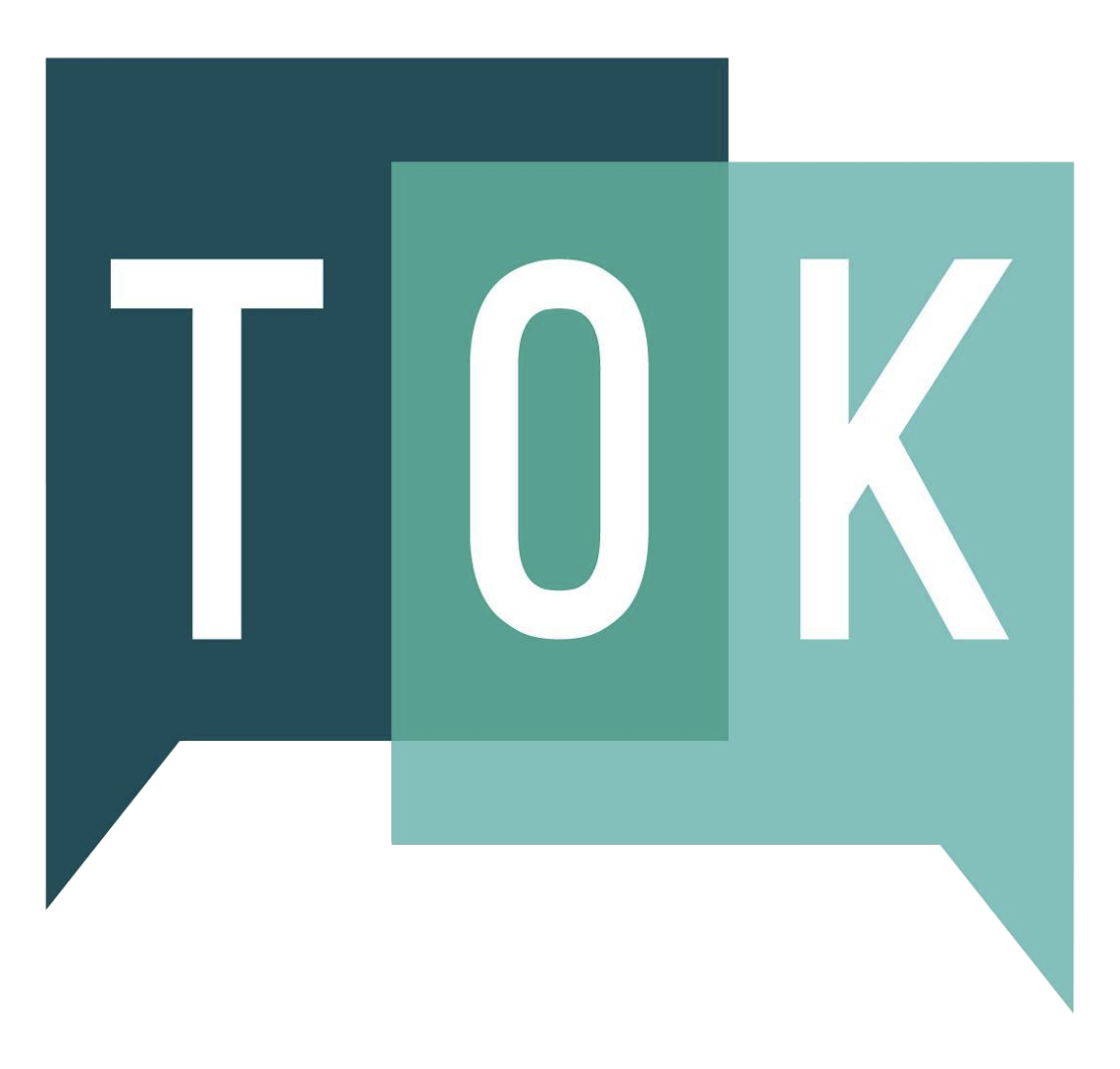 THE EPISTEMIC COMMUNITY
I can explain what relativism is, and link it to being part of an ‘epistemic community’
[Speaker Notes: See how this lesson links to the course by viewing the final slide
Key TOK terms appear in a red font]
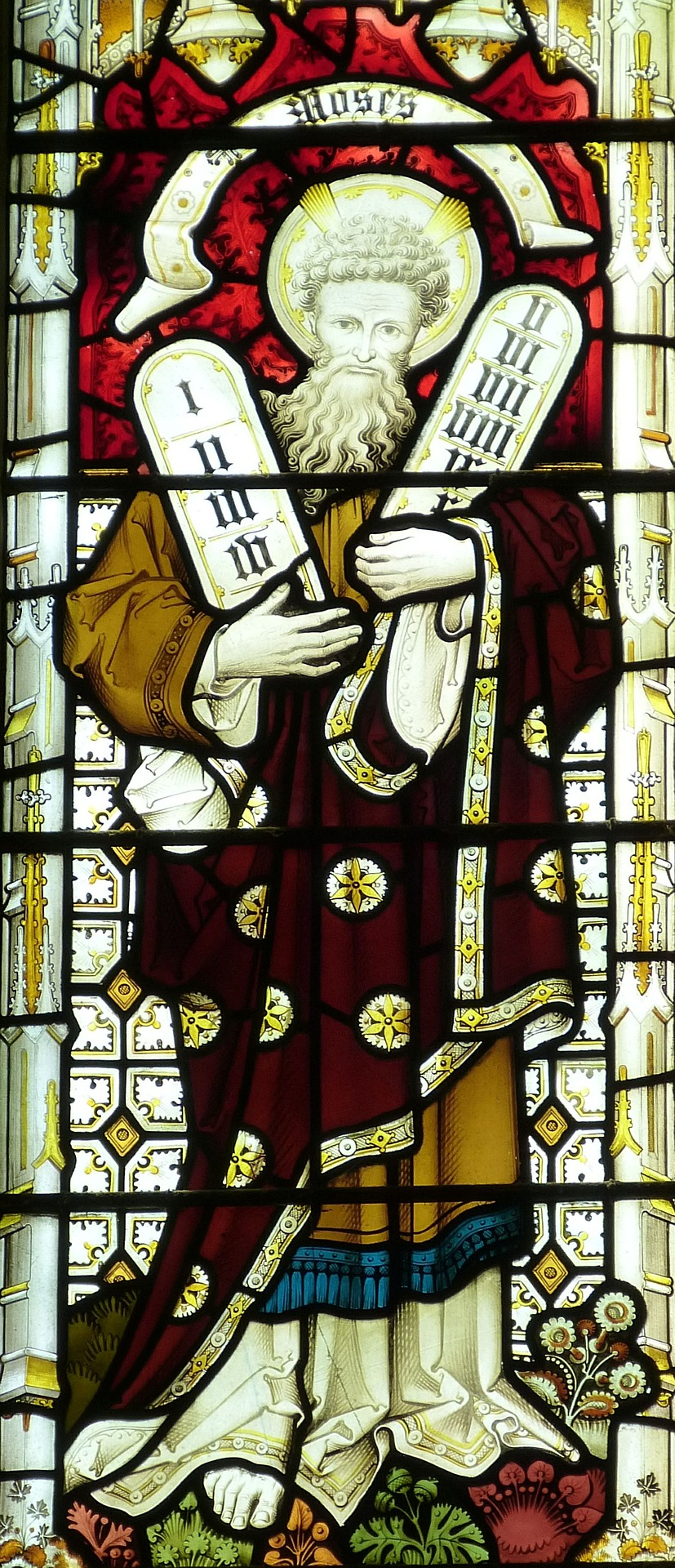 Starter
Are there certain ‘moral rules’ that everyone has a responsibility to follow? Can you give any examples? 
What problems might we encounter in trying to impose ‘moral rules’?
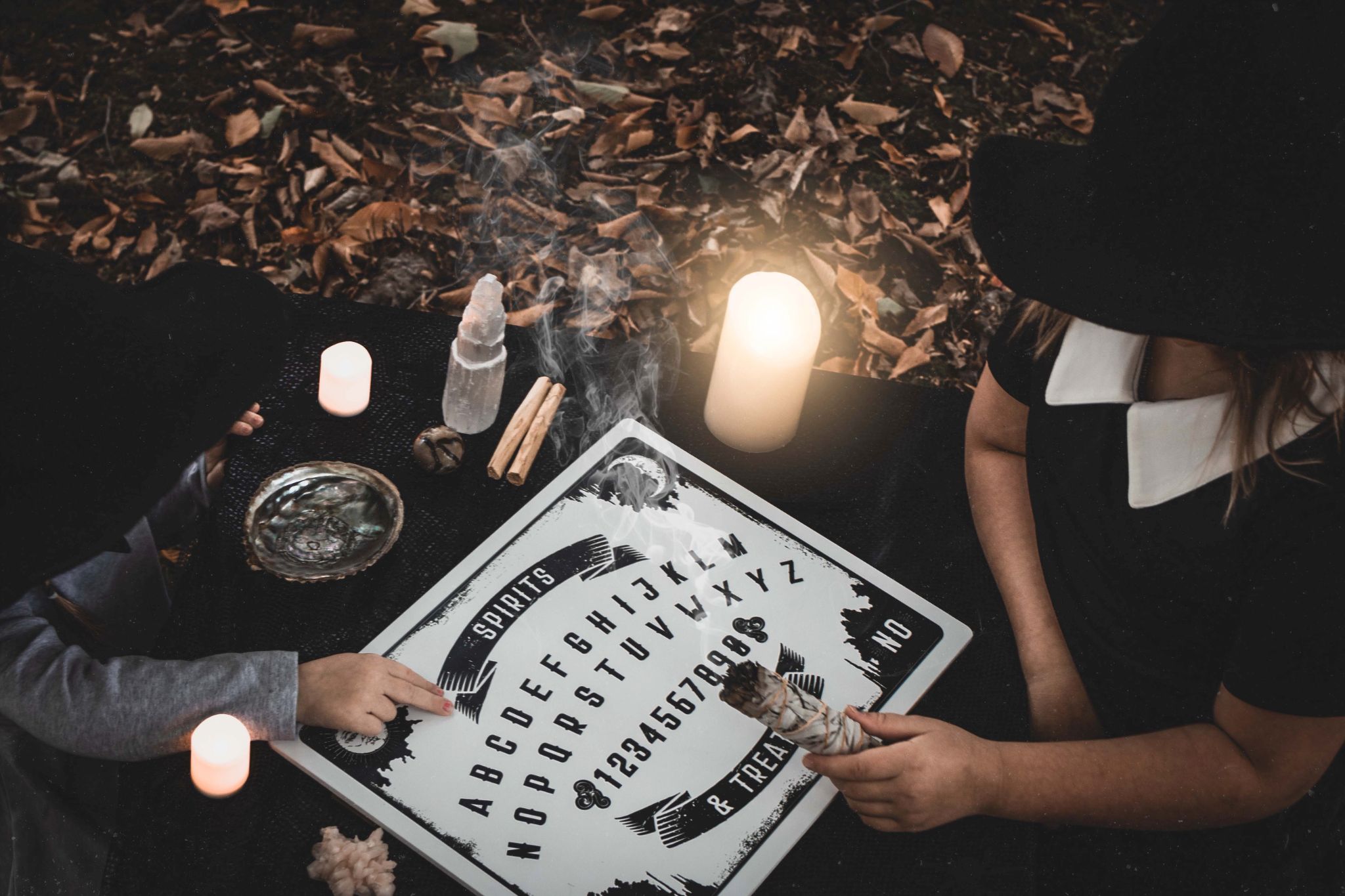 Freedom of belief?
To what extent do you think we should be allowed to believe what we want?
Should there be any limits to this?
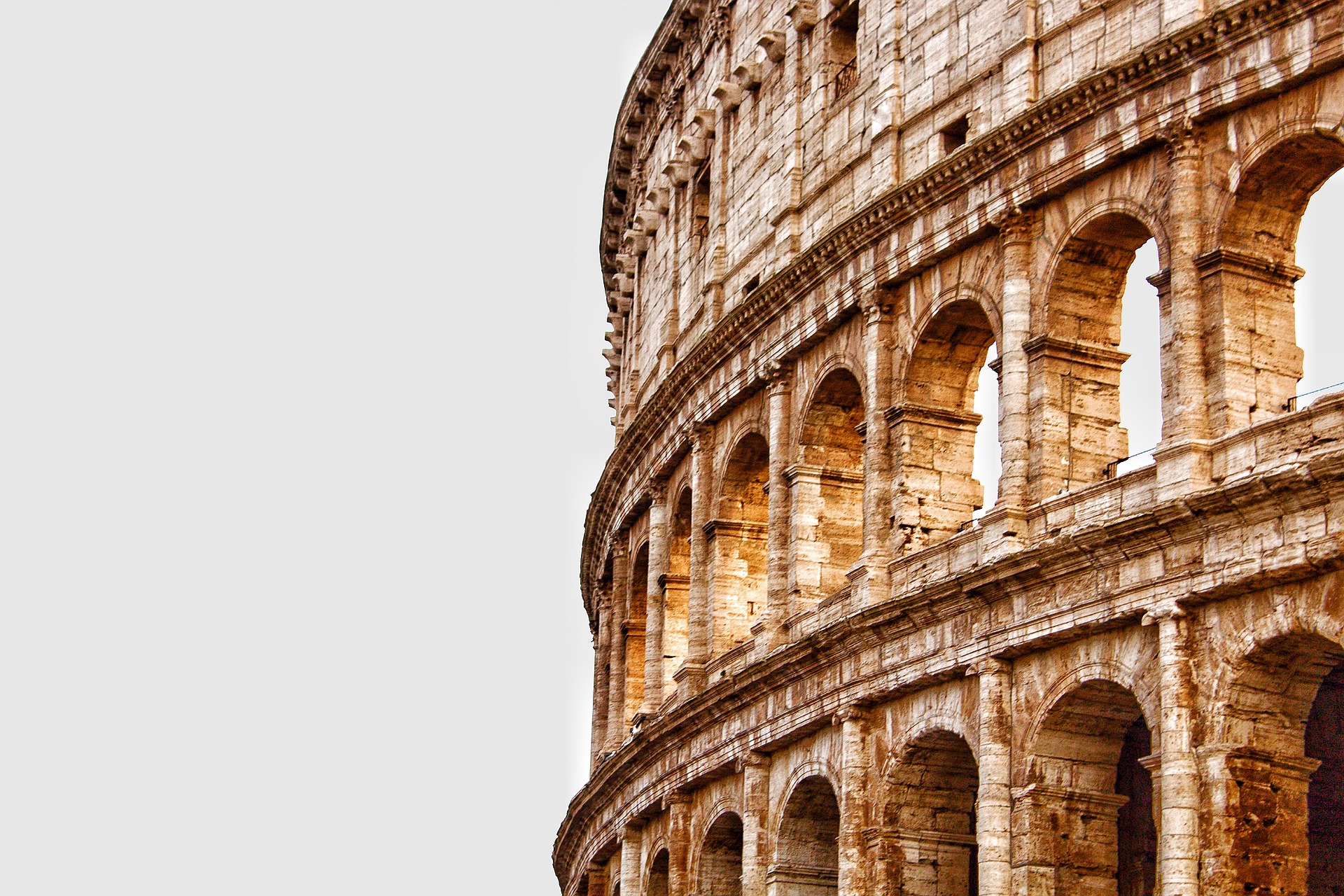 (Moral) relativism
Watch the short video. Draw up a list of pros and cons of being a relativist. Include the following terms and examples in your answer.
Culture
Absolute truth
Moral rules & social customs
Right
Ethnocentric - imposing your own set of rules on other cultures
Examples - bullfighting, customs in ancient Rome, Nazi Germany
[Speaker Notes: Video here.
For more on moral relativism, see this article.]
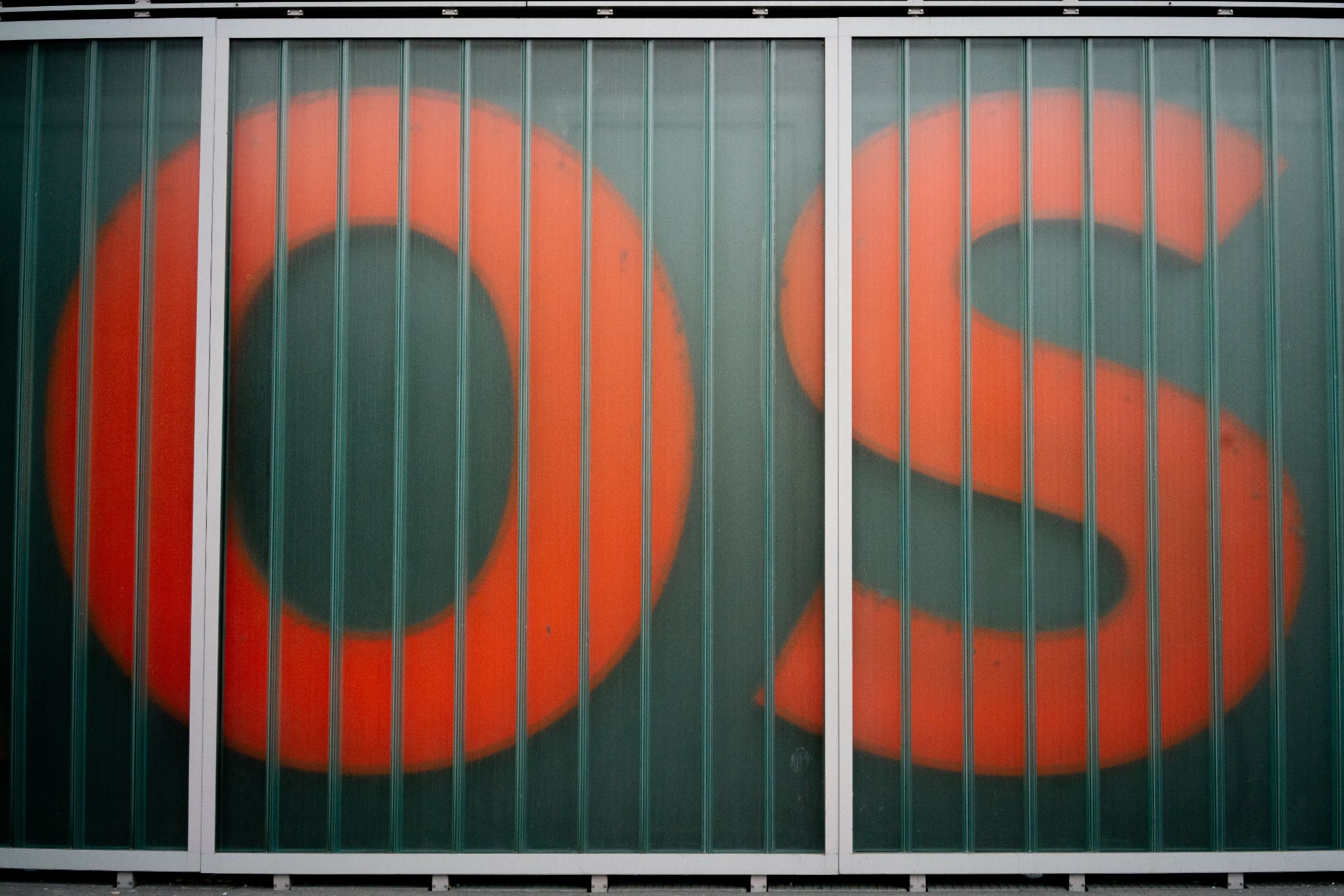 A moral operating system
Watch the beginning of Damon Horowitz’s TED talk.
Why does he say that it’s ‘terrifying’ the way we form our opinions (moral and otherwise)?
How does this link to the idea of relativism (or not)?
[Speaker Notes: Damon Horowitz’s TED talk on ‘We need a moral operating system’ from 55 seconds - 5.00 minutes. 
This is an optional slide. Horowitz introduces Kant and Mill, which we’ll come back to later on in this Big Question. It also puts the idea of relativism into a real context that students will understand.
Horowitz argues that we use data and information primarily to control people’s behaviour and make money. Yet we don’t use it to deepen our ethical knowledge. He says it’s horrifying that we can say whether we prefer an iPhone to an Android phone, yet we don’t know anything about Kant or Mill, and the approaches they had to ethics.
It is critical of relativism, because although he’s not being prescriptive about WHAT people should know, he’s very critical of HOW they know. So the fact that we have different moral positions is absolutely fine; the issue is, we have moral positions not based on valid evidence or knowledge.]
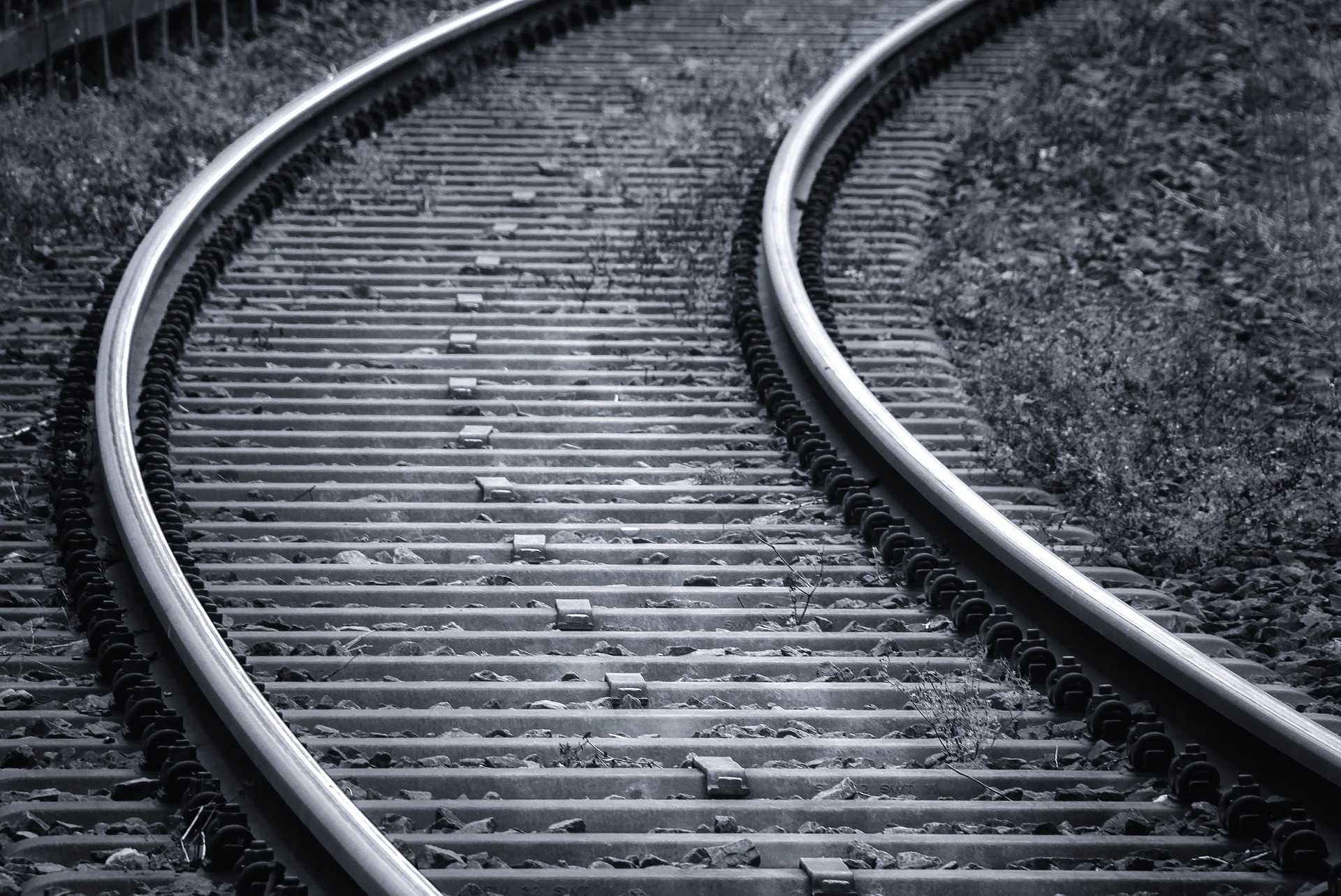 “You do not have the right to believe what you want.”
Stick the Aeon article in the middle of your poster paper. Then:
Number each paragraph.
Match up the headings to the right paragraphs
Match up the summaries to the right paragraphs
Add your response: do you agree or disagree with the statement? Try to mention Damon Horowitz and Nigel Warburton (the creator of the video from slide 4) in your answer.
[Speaker Notes: Article is here. Print this out, and give to students. Then offer them the headings and summaries here.]
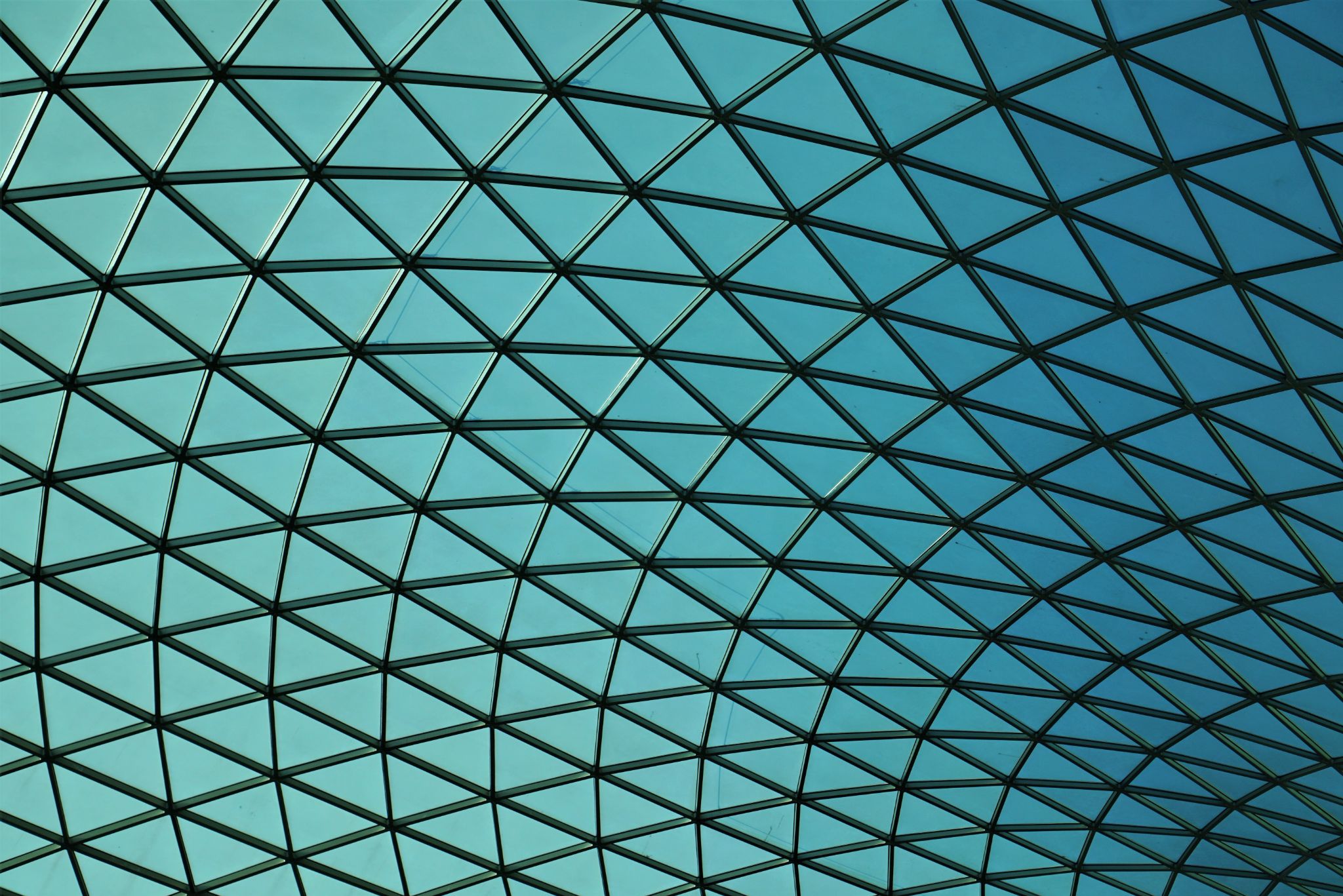 Links to the TOK exhibition
Related exhibition prompt Does our knowledge depend on our interactions with other knowers (IAP-26)?
Refer to the ideas from this lesson to answer this question.
For example, to what extent can we develop our moral (and other) beliefs in isolation from other knowers? How receptive should we be to other ethical ideas and principles?
Think about objects which might help to illustrate your answer.
[Speaker Notes: Optional slide, if you want to help students to take ownership of the IA prompts (IAPs) for the TOK exhibition]
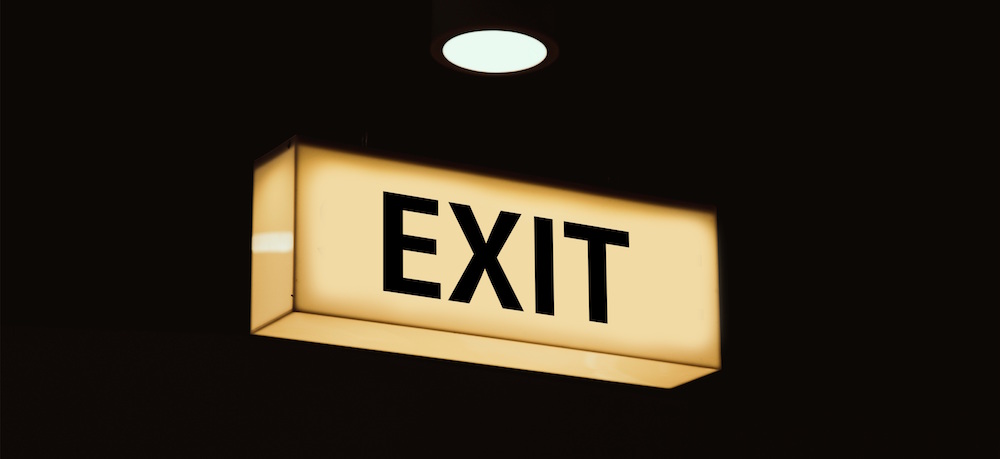 Are you a relativist? 
Justify your answer.
[Speaker Notes: Primarily a MORAL relativist, but students can think in terms of knowledge in general
See the BQ2 assessment tracker for suggestions on providing feedback, and recording students’ progress]
During this lesson, we consider the highlighted aspects of the TOK course
The images used in the presentation slides can also give students ideas about selecting exhibition objects; see also our link below to a specific IA prompt
Linking this lesson to the course
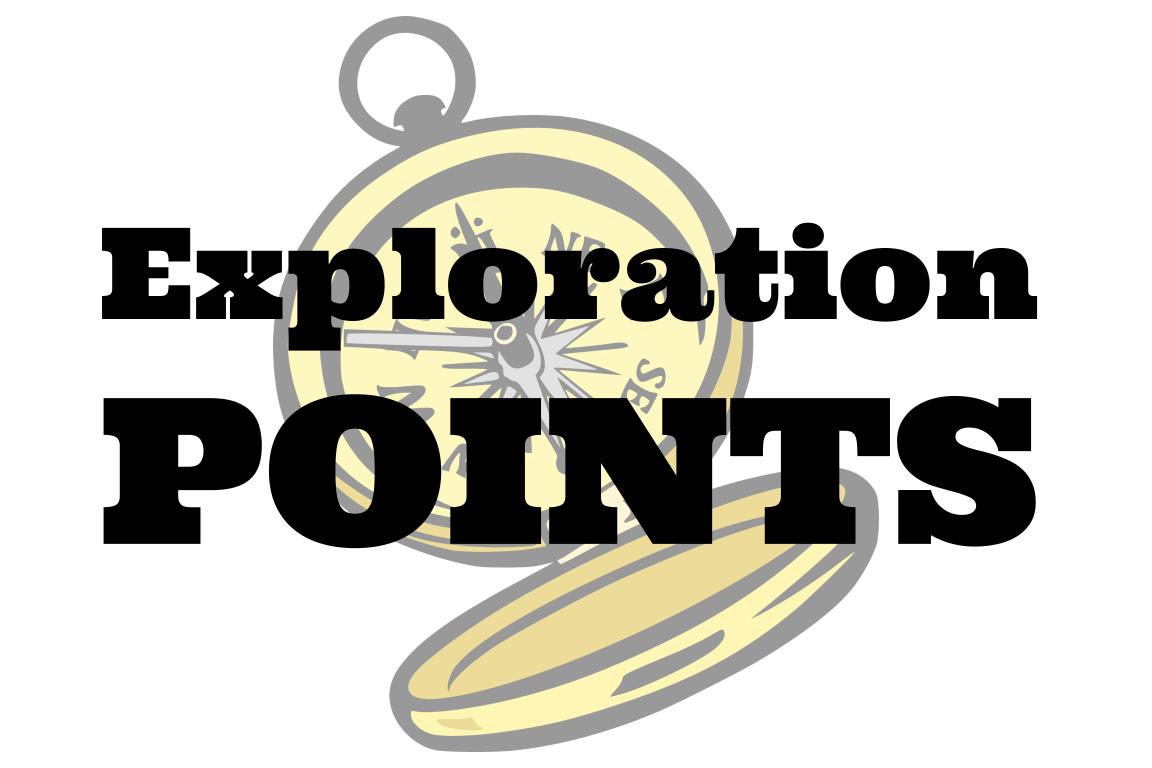 Explore the TOK themes and areas of knowledge in more depth via a range of thinkers, media sources, and other resources, in our EXPLORATION POINTS DOCUMENTS. 
Access the documents via the links below. You’ll also find the EP icons on all of the TOK course pages of the site to help you unpack the quotes, KQs, and real-life situations that you find there.
CORE THEME

Knowledge & the knower
AREAS OF KNOWLEDGE

The arts
History
Human sciences
Mathematics
Natural sciences
OPTIONAL THEMES

Indigenous societies
Language
Politics
Religion
Technology
[Speaker Notes: Use this slide to access the ‘Exploration Points’ notes for BQ2, which will help students to develop a deeper knowledge of any TOK theme or area of knowledge. This will not only help them to master the TOK course in general, but also craft a great exhibition or essay. 
Be ready to provide more guidance on how to use this resource - ie, which media sources to focus on, which questions to address, which TED talks to watch, and which key terms and ideas to understand.]